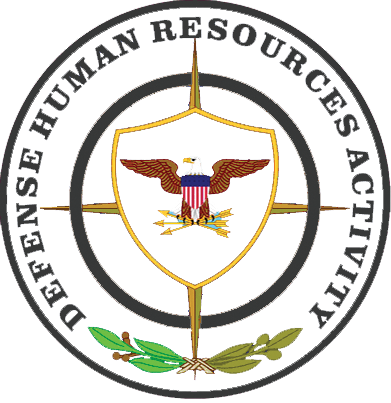 NoFEAR Act Training
Defense Human Resources Activity
NoFEAR Act Training - Agenda
EXPLAIN

  The Notification and Federal Employee
    Antidiscrimination & Retaliation Act (No FEAR Act)

  Antidiscrimination Laws:
	
  Whistleblower Protection Laws

  How to File a…
	Complaint of Discrimination;
	Complaint of Retaliation;
	or a Violation of the Whistleblower Protection Laws.
2
What is the NoFEAR Act?
On May 15, 2002 
     Congress enacted the NoFEAR Act
NoFEAR requires Federal agencies 
to protect the rights of employees, former employees, 
and applicants for employment 
under discrimination, whistleblower and retaliation laws.
3
What is the NoFEAR Act?
Federal agencies must:
 
Reimburse the Treasury Judgment Fund for payments made in Federal District court cases involving violations of discrimination and whistleblower laws.

Post information on complaints of discrimination on its public website and annually report to Congress.

Train and notify employees on their rights and protections under the antidiscrimination and whistleblower laws.
4
Anti-Discrimination Laws
Antidiscrimination Laws: 
Laws enforced by the U.S. Equal Employment Opportunity Commission (EEOC) which protects Federal employees and applicants from employment discrimination based on race, color, religion, sex, national origin, age, disability and genetic information.


The NoFEAR Act: 
DOES NOT cover discrimination based on sexual orientation or parental status.
5
Anti-Discrimination Laws
Protects you from discrimination regarding the terms and conditions of your employment in relationship to:

Hiring, promotion, pay, leave, awards, training, assignments, suspensions, and terminations.

Requests for disability and religious reasonable accommodations unless doing so would impose an undue hardship on the employer.

Harassment or creation of a hostile work environment based on race, color, religion, sex, national origin, disability, age, or genetic information.*
	
	* DHRA has a zero tolerance policy on harassment.
6
Title VII of the 1964 Civil Rights Act
Prohibits discrimination against Federal employees and applicants from employment discrimination on the basis of race, color, religion, sex, and national origin.

Sexual harassment and pregnancy discrimination are considered forms of sex discrimination.

It also prohibits retaliation against individuals exercising their rights under the Act.
7
The Age Discrimination 
in Employment Act (ADEA)
Prohibits discrimination 
against Federal employees and applicants 
who are 40 years of age or older.

   Claims of discrimination 
under the ADEA 
may proceed directly to U.S. District Court*
*Aggrieved individuals complaining about age discrimination 
  may give notice of intent to sue to the Equal Employment  
  Opportunity Commission within 180 days of the alleged 
  discrimination.
8
The Equal Pay Act of 1963
Mandates the same pay 
for persons who do the same work 
without regard to sex. 


An aggrieved individual does not have to file 
an administrative complaint 
before filing a lawsuit under the Equal Pay Act. 


If an aggrieved individual wants to file 
an administrative complaint, 
it will be processed like Title VII complaints.
9
The Rehabilitation Act of 1973
Applies To 
Federal Government Employees


Prohibits employment discrimination 
against qualified individuals 
with disabilities.  


Requires agencies to provide 
reasonable accommodations 
for an employee or applicant 
with a disability.
10
The Rehabilitation Act of 1973
What is a Qualified Individual with a Disability?
An individual with a physical or mental disability
 who satisfies
the requisite skill, experience, education 
and other job-related requirements 
of the employment position 
such individual holds or desires, 
and who,
with or without reasonable accommodation, 
can perform the essential functions of the job.
11
The Rehabilitation Act of 1973
Reasonable Accomodation:
Is an adjustment to a job or the workplace to enable the disabled individual to perform the job.

Does not have to be specifically what is requested by the individual but does have to be reasonable and effective.

The agency has no obligation to change performance
standards or to eliminate essential functions of the position as a reasonable accommodation.
12
The Americans with Disabilities Act
Amendments Act (ADAA)
Major Changes to Disability Law:
Adopted on September 25, 2008, and became effective January 1, 2009.

Law provides broader definition of what is covered by the term disability.

Law provides broader definition of what is major life activities.
13
The Americans with Disabilities Act
Amendments Act (ADAA)
Broadening the Term Disability:
An impairment need not limit other life activities.

An impairment that is episodic or in remission is a disability if it would substantially limit a major life activity when active.

Determination made without regard to ameliorative effects of mitigating measures.
14
The Americans with Disabilities Act
Amendments Act (ADAA)
Defining Mitigating Measures:
Disability is determined without reference to ameliorative effects of mitigating measures.


Mitigating Measures Include:
Medication
Medical Supplies or Equipment
Low-Vision Devices (not including ordinary eye glasses)
Prosthetic limbs & devices
Hearing Aids & Cochlear Implants
Mobility Devices
Oxygen Therapy
Use of assistive technology
Learned behavioral or adaptive neurological modifications
15
The Americans with Disabilities Act
Amendments Act (ADAA)
Broadening the Term Major Life Activities:
Major Life Activities Include:
Caring for oneself
Performing manual tasks
Seeing
Hearing
Eating
Sleeping
Walking
Standing
Lifting
Bending
Breathing
Learning
Reading
Concentrating
Thinking
Communicating
Working
Major Bodily Functions
Speaking
16
Title II of the Genetic Information
Nondiscrimination Act of 2008 (GINA)
Prohibits discrimination 
against employees or applicants because of genetic information.

Forbids discrimination on the basis of genetic information when it comes to any aspect of employment.

Also makes it illegal to harass an employee because of his or her genetic information.
17
Protection Against
Reprisal of Retaliation
Reprisal/Retaliation
Discrimination based on a person’s prior EEO activity,
for example filing a complaint of discrimination, including:

opposing discriminatory practices; or 

participating in any stage of administrative or 
	judicial proceeding under Title VII, the Rehabilitation Act, the Age Discrimination in Employment Act, the Equal Pay Act, and Title II of the Genetic Information Nondiscrimination Act of 2008.
18
If You Believe
Discrimination Occurred
Contact the EEO Office 
within 45 calendar days 
of the alleged discriminatory action or the effective date of the action.*
*The names and telephone numbers of the EEO staff are available on bulletin boards, the DHRA internet or you may contact your EEO Officer.
19
The Complaint Process
RESOLVE THE COMPLAINT
An EEO counselor will try to resolve the complaint or you may choose to use Alternative Dispute Resolution (ADR) to resolve your complaint.

NOTICE OF RIGHT TO FILE A FORMAL COMPLAINT
If the complaint is not resolved, you will be provided a Notice of Right to File a Formal Complaint.  You must file within 15 calendar days from receipt of the Notice.

NEGOTIATED BARGAINING AGREEMENT
Employees covered by a negotiated bargaining agreement which permits allegations of discrimination may elect to proceed under the negotiated bargaining agreement, rather than filing a formal complaint of discrimination.   You cannot do both.
20
The Complaint Process
EXTENSION OF TIME FRAMES
In some cases, extensions of the time frames for contacting a counselor or filing a complaint are possible, if a sufficient reason is presented.

REASONS FOR UNTIMELINESS
Explain any delays for untimely counselor contact or 
	complaint filing.  The Agency will make the decision if the time limits may be extended.

OFFICIAL TIME TO PREPARE EEO COMPLAINT
You are entitled to a reasonable amount of official time (granted in terms of hours) to prepare and present your EEO complaint, to meet with a counselor, an investigator or to participate in the hearing.
21
Marital Status & Political Affiliation
Discrimination
Federal law makes it illegal to discriminate against Federal employees because of their marital status or political affiliation or to retaliate against employees for exercising their rights.


If you believe discrimination has occurred on one of these basis, you may file a written complaint with the U.S. Office of Special Counsel.  You may also pursue such a complaint through the Agency’s administrative grievance system or the negotiated grievance procedures, if applicable.
22
Manager and Supervisor Responsibilities
Ensure legitimate, non-discriminatory reasons are 	provided for the actions they take.

Ensure employees are treated fairly and equitably.

Provide reasonable accommodation to individuals 	with disabilities.  

Only disclose medical information to officials 
	with a need to know and keep medical information 	separate from personnel files.
23
Manager and Supervisor Responsibilities
Cooperate with an EEO counselor or EEO investigator.  Failure to do so may result in disciplinary action.

Ensure employees are not subjected to a hostile work environment because of their race, color, national origin, religion, age, sex, disability, or genetic information. 
 
Act on and investigate ALL complaints of harassment.
24
Whistleblower Protection Act
The Office of Special Counsel (OSC) 
defines a whistleblower, 
according to the Whistleblower Protection Act, 
5 U.S.C.  2302 (b)(8), 
as an employee, former employee, or contractor 
who provides information he or she reasonably believes
evidences waste, fraud, or abuse in the form of:

violations of law, rule or regulation;
gross mismanagement;
gross waste of funds;
an abuse of authority; or 
a substantial and specific danger to public health or safety.
25
Whistleblower Protection Act
Employees may not disclose information 
specifically prohibited by law or if the information 
is required under Executive Order to be protected
from disclosure in the interest of national security. 


A Federal agency cannot retaliate against 
an employee or applicant because that individual
exercises his or her rights under 
the Whistleblower Protection Act.


5 U.S.C § 2302(b)(8) prohibits retaliation 
against an employee or applicant  
for making a protected disclosure.
26
Filing a Whistleblower
Protection Complaint
If the personnel action is within the Merit System Protection Board’s (MSPB) jurisdiction, the appellant may file a complaint with the Office of the Special Counsel (OSC) 
before filing an appeal with the MSPB, or may choose to go directly to MSPB with an appeal.

  If the appellant chooses to go directly to the MSPB:

The appeal must be filed no later than 30 days after the effective date of the action being appealed, or 30 days
	receipt of the agency’s decision, 	whichever is later.

If an Alternate Dispute Resolution (ADR) process is used, the appellant may extend the filing period by 30 days, 	for a total of 60 days.
27
Filing a Whistleblower
Protection Complaint
If a stay request has been filed with the MSPB 
without prior filing of an appeal:

The appeal must be filed within 30 days after the date 
the appellant received the order ruling on the stay request.  

If the personnel action 
does not fall under MSPB jurisdiction, 
the appellant must first file a complaint with the OSC
before filing an appeal with the MSPB.
28
Filing a Whistleblower
Protection Complaint
A complaint may be filed with OSC 
by using Form OSC 11 
(Complaint of Possible Prohibited Personnel Practice 
or other Prohibited Activity)


Form OSC-11 can be obtained by contacting:
U.S. Office of Special Counsel (OSC)
Complaints Examining Unit
1730 M Street, NW, Suite 218
Washington, DC 20036-4505
800-872-9855 (toll free) or 202-653-7188
29
Filing a Whistleblower
Protection Complaint
After the OSC complaint process is exhausted,
the appellant may file an appeal 
with the MSPB:

No later than 65 days after the date that OSC’s written
	 notification was issued terminating the investigation; or

If notification was received more than 5 days after the date of 	issuance, the MSPB appeal must be filed within
    60 days after 	the date OSC’s notification was received.

If OSC has not notified the appellant 
that it will seek corrective action 
within 120 days of the filing date, 
the appellant may file an MSPB appeal 
at any time after the 120 day period expires.
30
Where Do I Go for More Information?
For questions about the Discrimination Laws, contact your EEO Office at (844) 857-3550.

For a detailed explanation of the EEO complaint 
	process, visit the web at: http://www.eeoc.gov/federal/index.cfm 

Information regarding the Whistleblower Act and
	Protections can be obtained from your local HR office, or visit: www.osc.gov
31
NoFEAR Act Notice
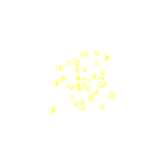 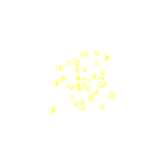 Congratulations!
You Have Completed the
NoFEAR Training!
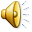 32
NoFEAR Act Notice
Please click on the link below to view and print the Certificate of Completion
Certificate of Completion